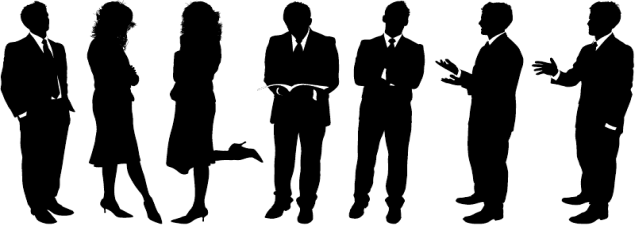 NEVERBALNA KOMUNIKACIJA 
U KNJIŽNICI
Ana Kraljević, dipl. knjižničarka
NEVERBALNA KOMUNIKACIJA
način kojim ljudi komuniciraju bez riječi
 dopuna je ili zamjena za verbalnu komunikaciju
 koristi se za izražavanje emocija, pokazivanje stavova, odražavanje osobnosti i poticanje verbalne komunikacije
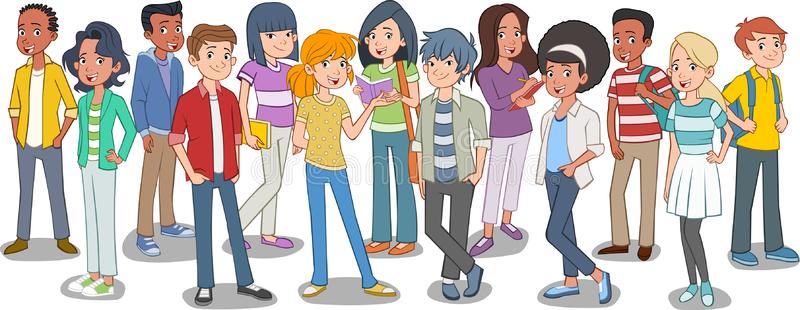 NEVERBALNA KOMUNIKACIJA
komunikacija porukama koje nisu izražene riječima 
podrazumijeva: izraz lica, ton glasa, geste, položaj                tijela, pokret, dodir, pogled...
neverbalni znakovi - izuzetno važan dio komunikacije
riječi su pod svjesnom kontrolom dok neverbalni                  znakovi nisu 

      ...može se prestati govoriti, ali 
      gotovo je nemoguće prestati 
      slati neverbalne poruke...
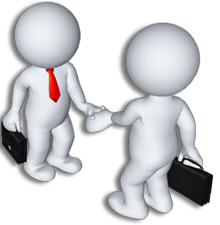 STAV TIJELA
stav tijela šalje poruku o raspoloženju
uspravan hod, 			pognuta glava,
podignuta glava       		spuštena ramena

karakteristike osobnosti: 
dominantnost i 
potčinjenost/pokornost
≠
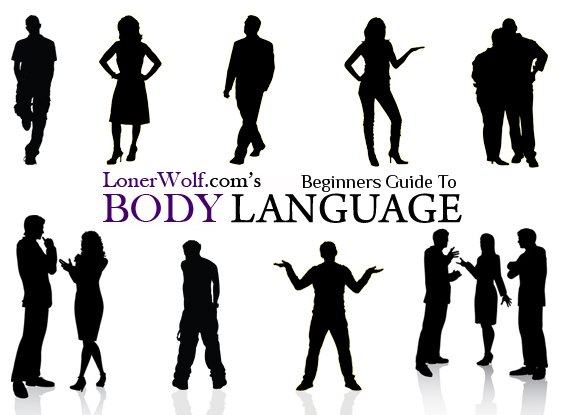 STAV TIJELA
dominantnost: podignute obrve, ruke na bokovima, dignuta glava, dlanovi prema dolje, hodanje nalik na šepurenje, niži tonovi glasa  i stav isprsivanja 
pokornost: udaljenost među sudionicima, crvenjenje lica, glava nagnuta u stranu, povijenost tijela, smijuljenje u nelagodnim situacijama, dlanovi prema gore, slijeganje ramenima, poza naklona, stidljivost i viši tonovi glasa
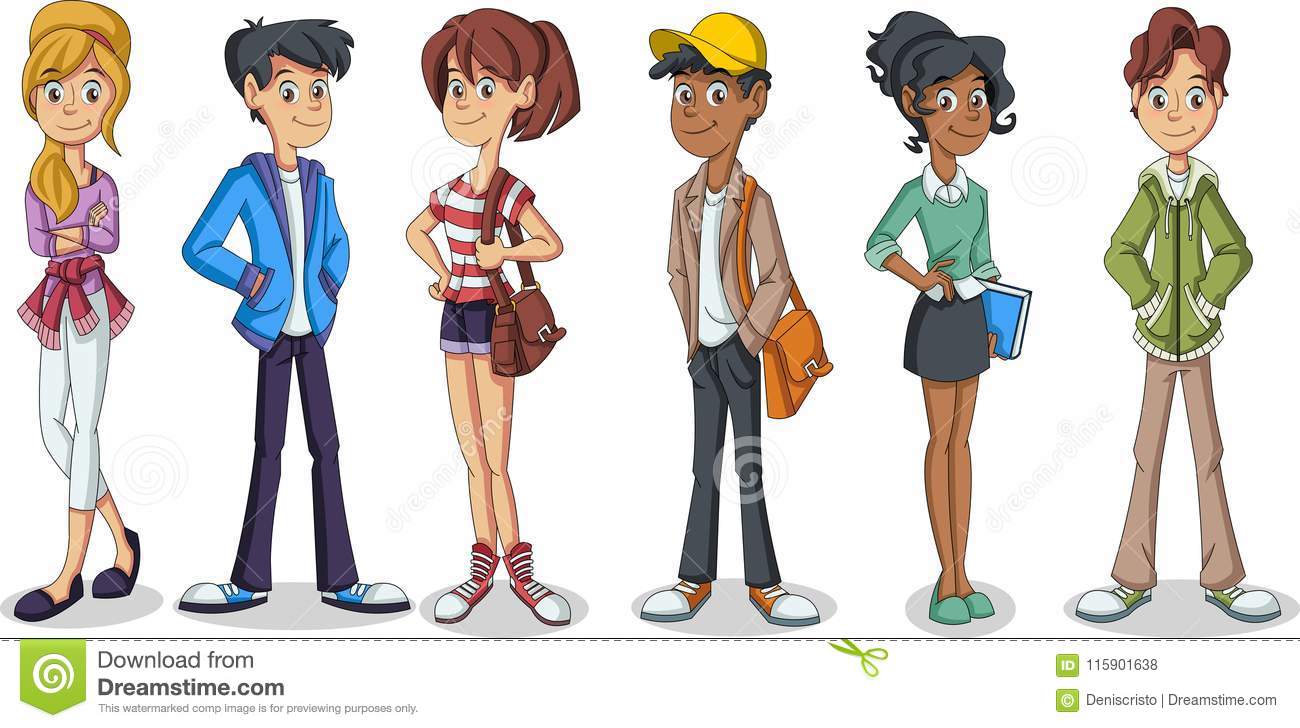 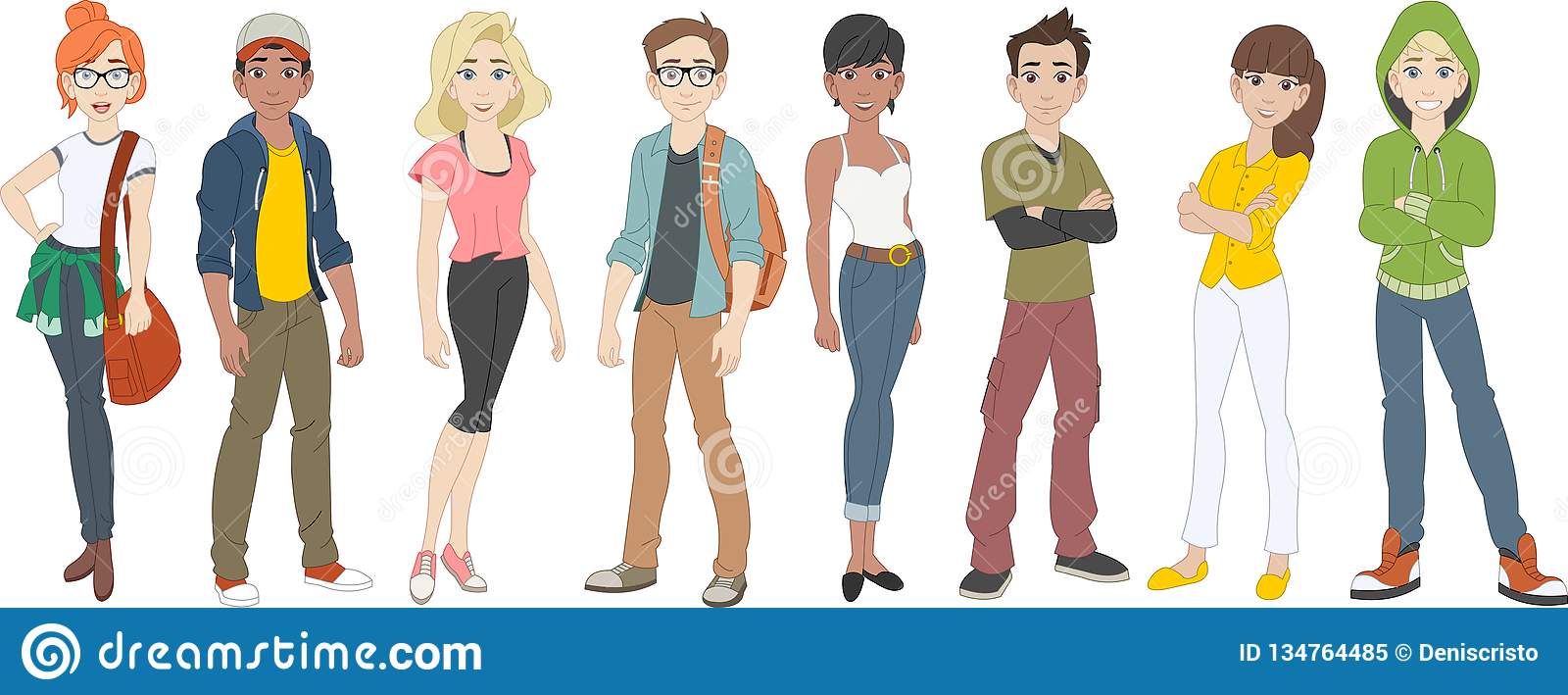 FACIJALNA EKSPRESIJA (lice i izrazi lica)
ljubaznost - osmijeh, izvijenost usana prema gore 
neljubaznost - krajevi usana zavijeni su prema dolje uz nepomičnost očiju
ljutnja, sumnja, neslaganje - namrštene obrve, stisnuta usta, raširene nosnice, napućene usne  
strah, nesigurnost - proširene zjenice, treptanje, blijedost lica, brzi pokreti očiju, gledanje u pod, usmjeravanje očiju u stranu 
stres - dodirivanje nosa, trljanje očiju, glađenje brade, češkanje obrve, povlačenje za uho, dodirivanje kose, pokrivanje usana  
stid - crvenilo lica 
uplašenost - širom otvorene oči 
dominantnost - podizanje obrva
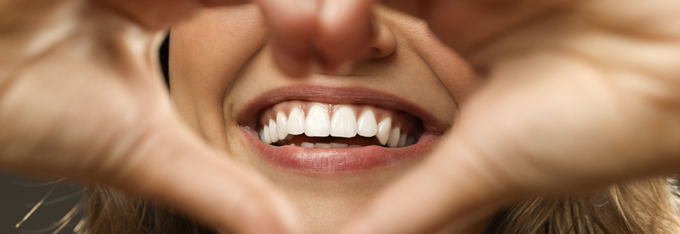 FACIJALNA EKSPRESIJA (lice i izrazi lica)
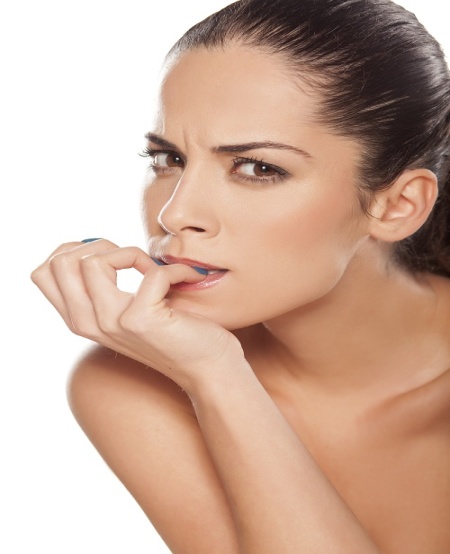 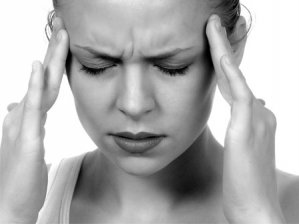 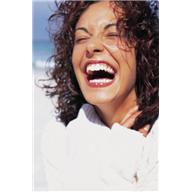 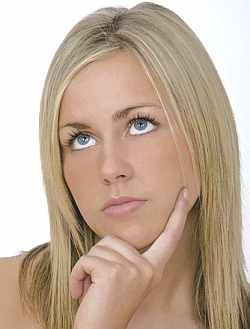 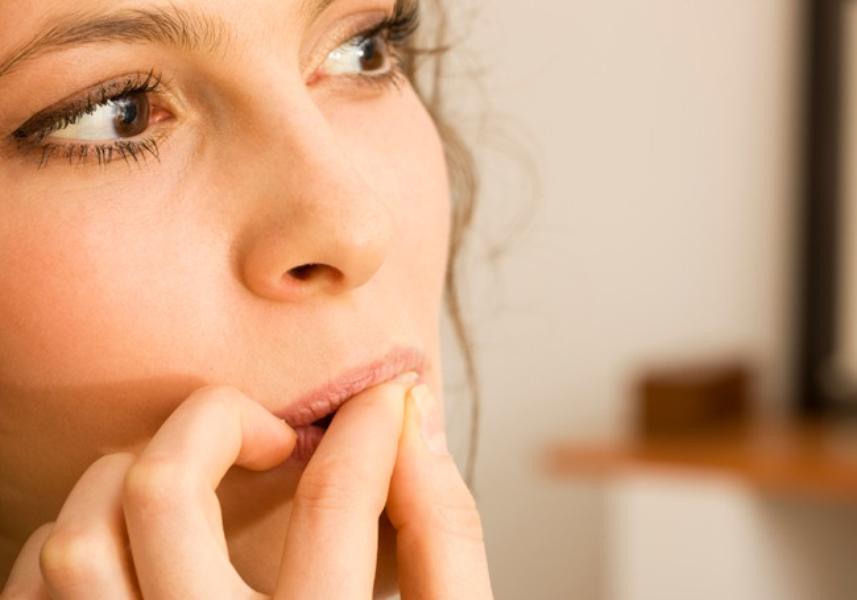 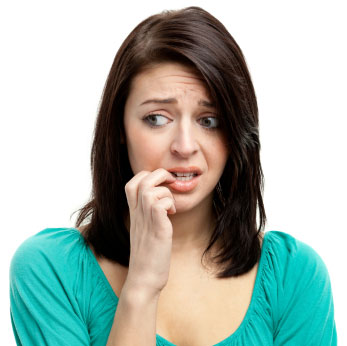 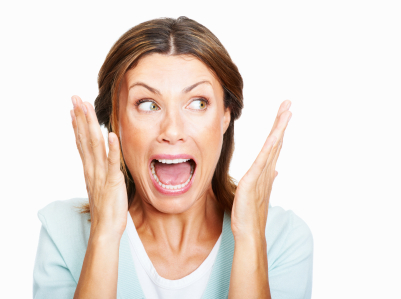 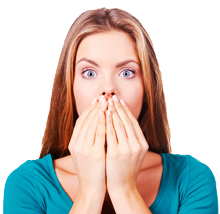 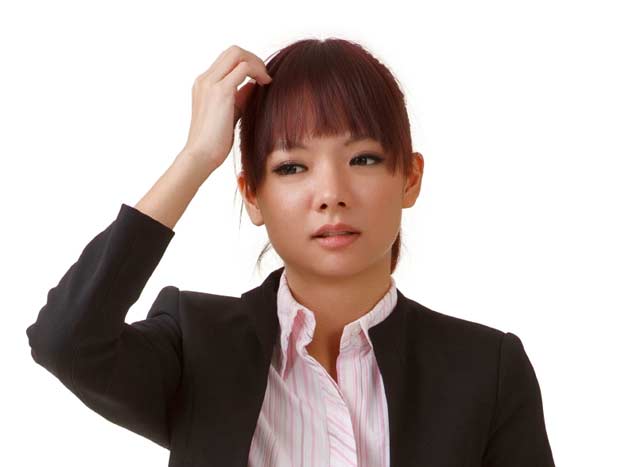 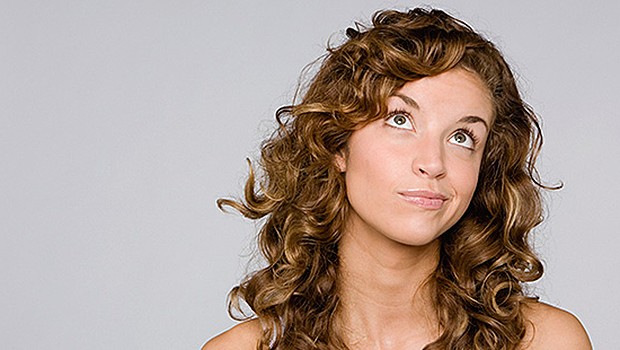 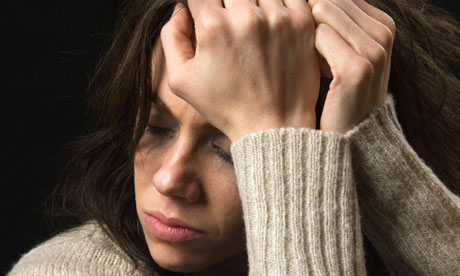 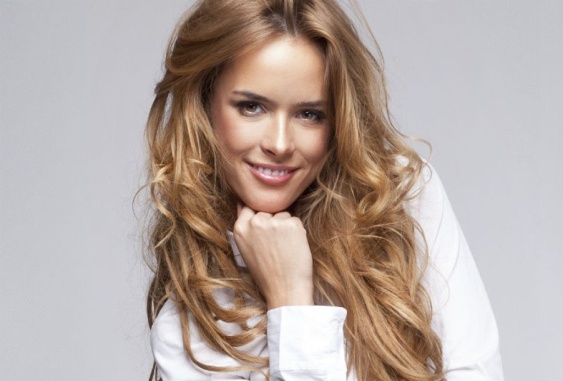 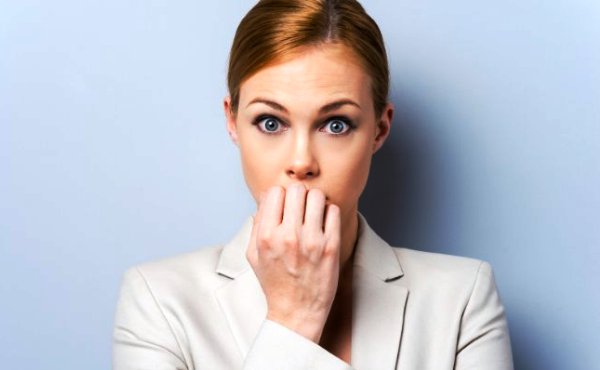 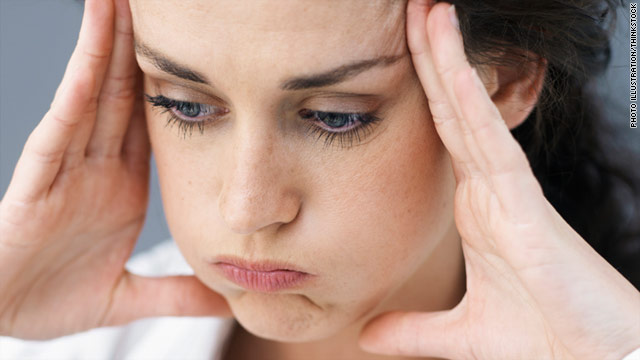 ZNAKOVI TIJELA
skrivanje → šake ili ruke prekrižene na grudima, ali stisnute uz tijelo, trljanje ruku, ruke u džepovima 
neslušanje → pomicanje stopalima ili mahanjem nogu dok sjedimo  
strah, stres → kretanje adamove jabučice 
napetost → ruke na leđima 
arogancija → stražarski stav s prekriženim rukama
potčinjenost → nagnuta glava, dlanovi prema gore
nesigurnost → prekrižene noge pri stajanju, slijeganje ramenima, odmicanje tijela unatrag 
otvorenost → čvrst stav, neprekrižene noge, ruke na koljenima, naginjanje prema naprijed
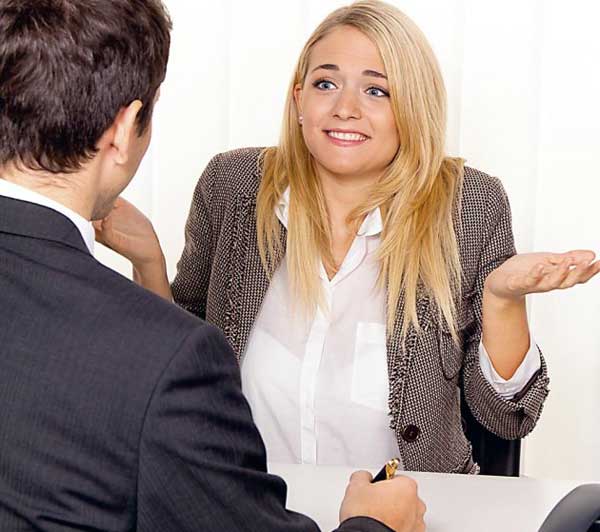 ZNAKOVI TIJELA
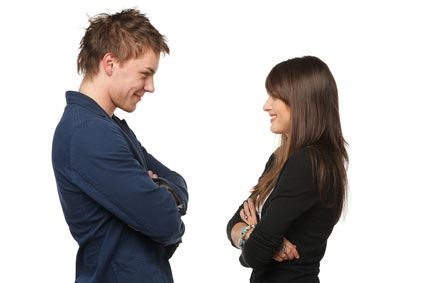 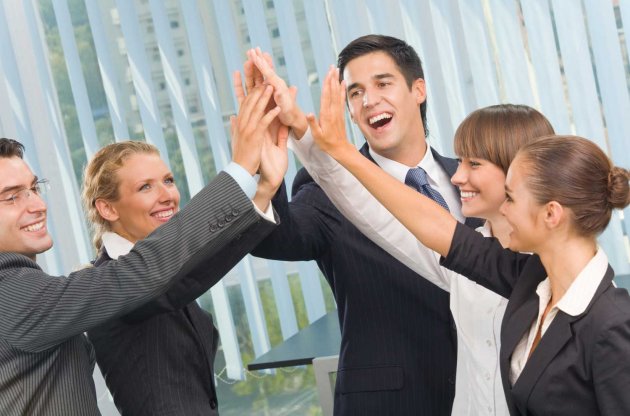 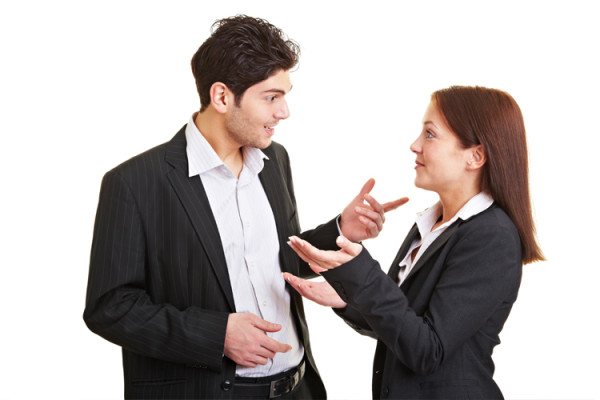 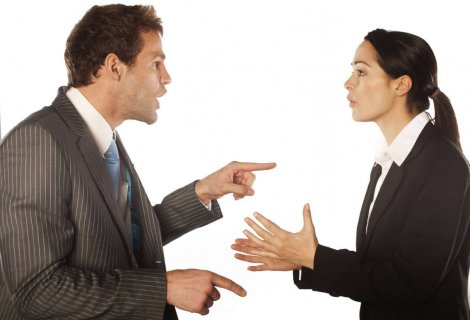 VANJSKI IZGLED
osobno obilježje → pridonosi ozbiljnijem ili                neozbiljnijem shvaćanju 
važno → da ono što nosimo bude oku privlačno,               a nama ugodno jer će nam dati veću sigurnost
osobe koje nose tamniju odjeću dominantnije su, bolje 
   prihvaćene od strane sugovornika i shvaćene ozbiljnije 
neutralne boje (crna, plava,                                                    siva i bež) → potiču 
   interakciju
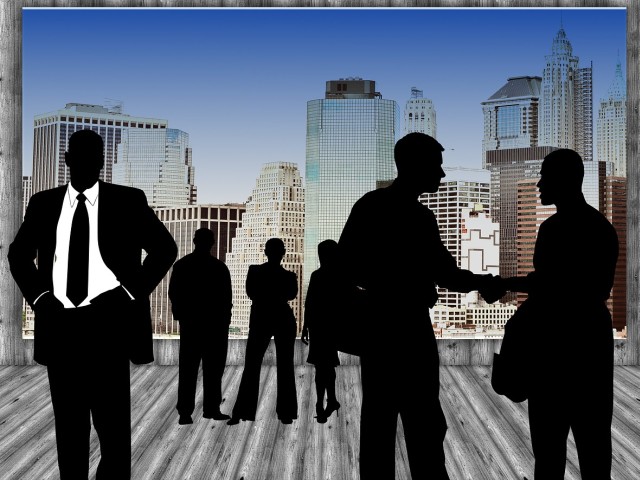 VANJSKI IZGLED
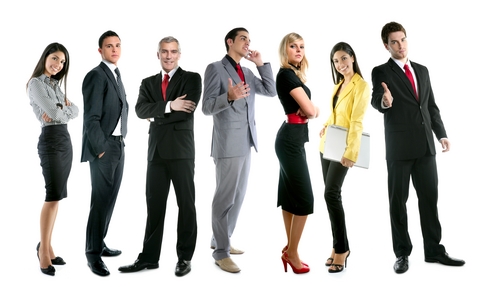 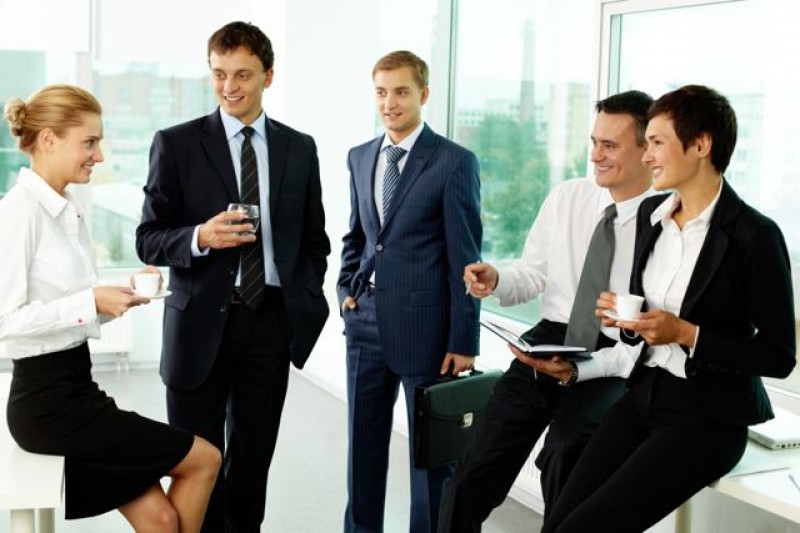 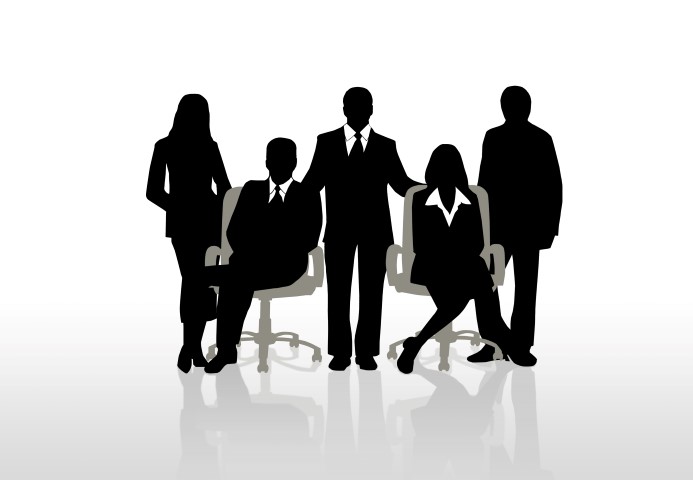 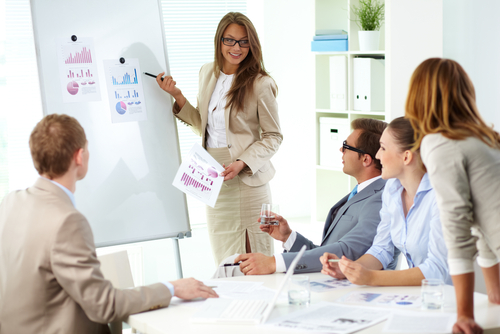 NEVERBALNA KOMUNIKACIJA U SVAKODNEVNOM ŽIVOTU
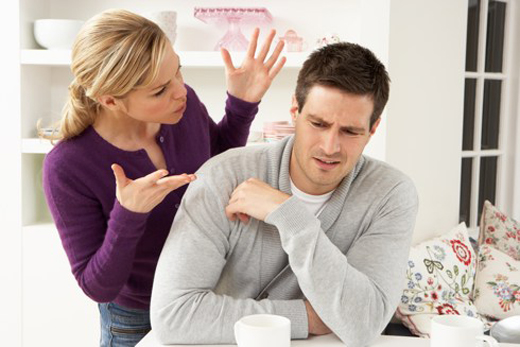 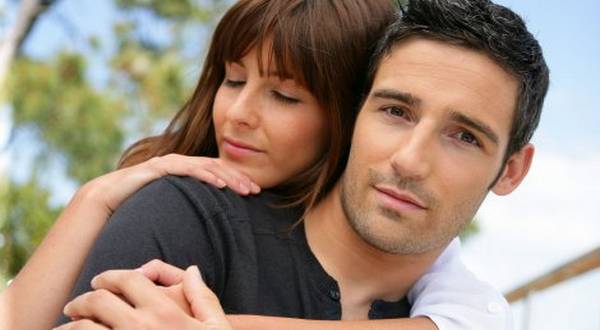 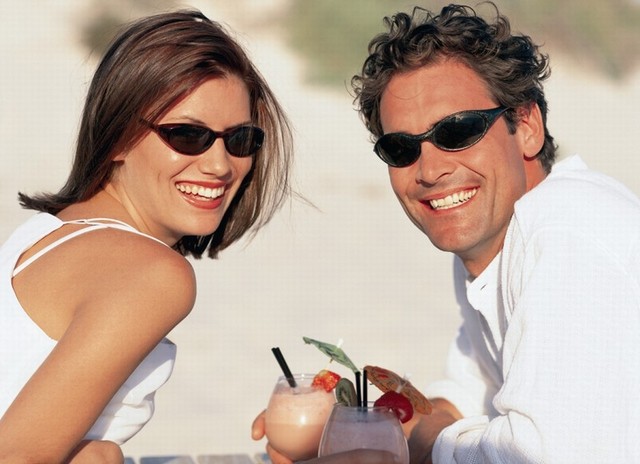 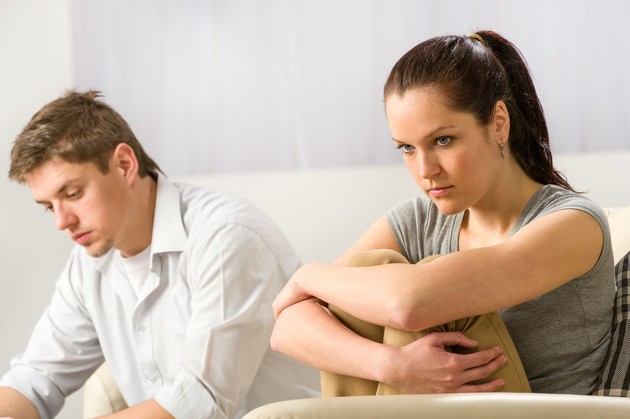 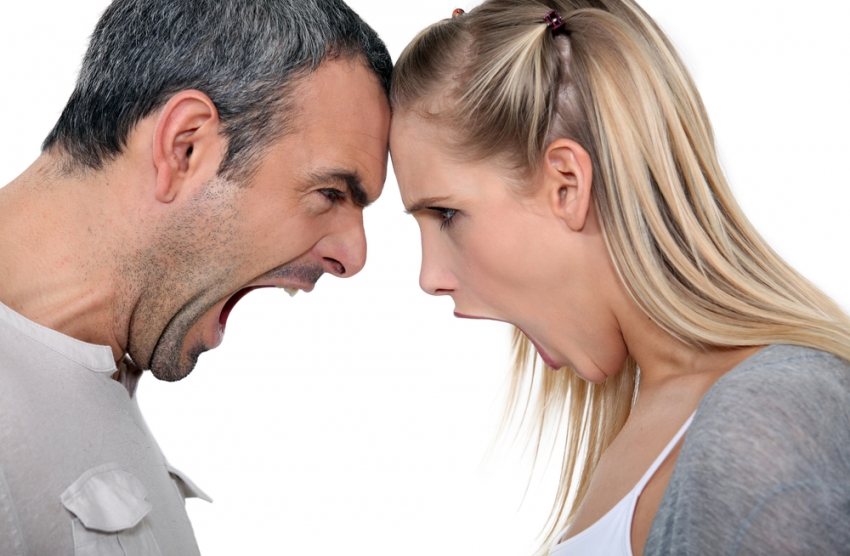 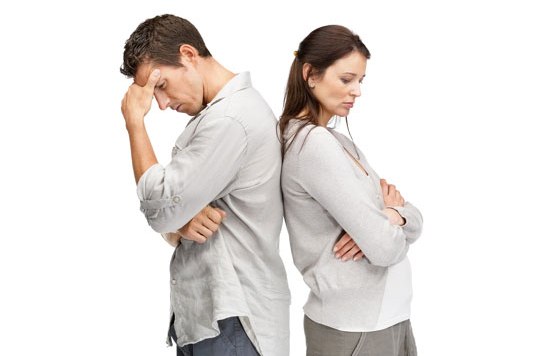 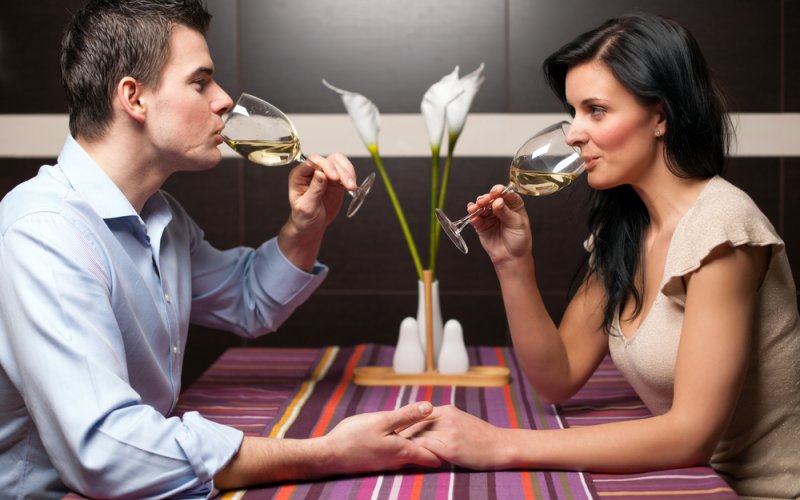 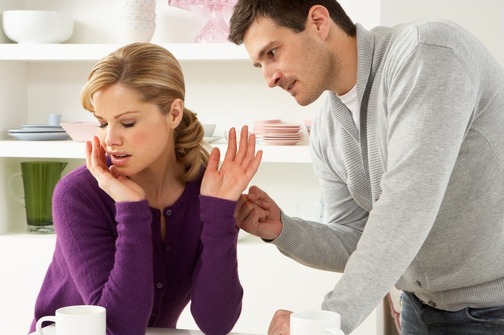 TEMELJNI STILOVI KOMUNIKACIJE
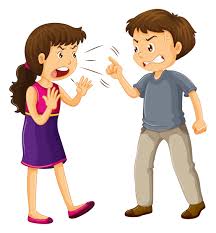 agresivni stil komunikacije                                                                    - osoba će ostvariti vlastite želje                                                                                 i interese na štetu drugih
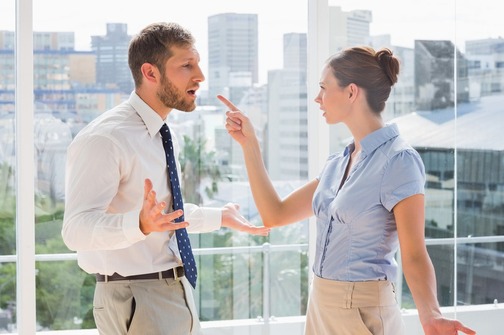 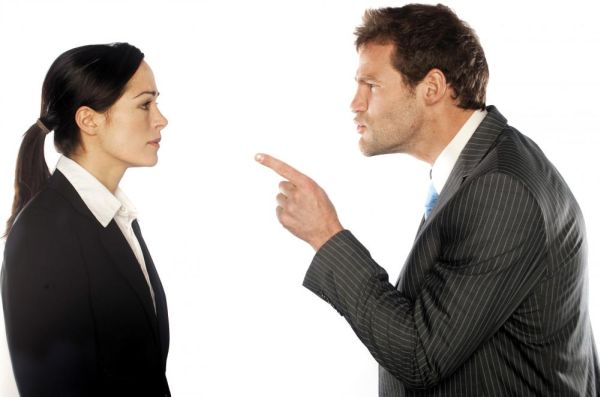 TEMELJNI STILOVI KOMUNIKACIJE
pasivni stil komunikacije - bez motivacije i ambicije
 osoba ima osjećaj nesigurnosti, ne suprotstavlja se, ne brani svoj stav, prihvaća stanje poniženosti 
 pasivni knjižničar odgajat će i pasivne učenike,        jednako je opasan kao i agresivni
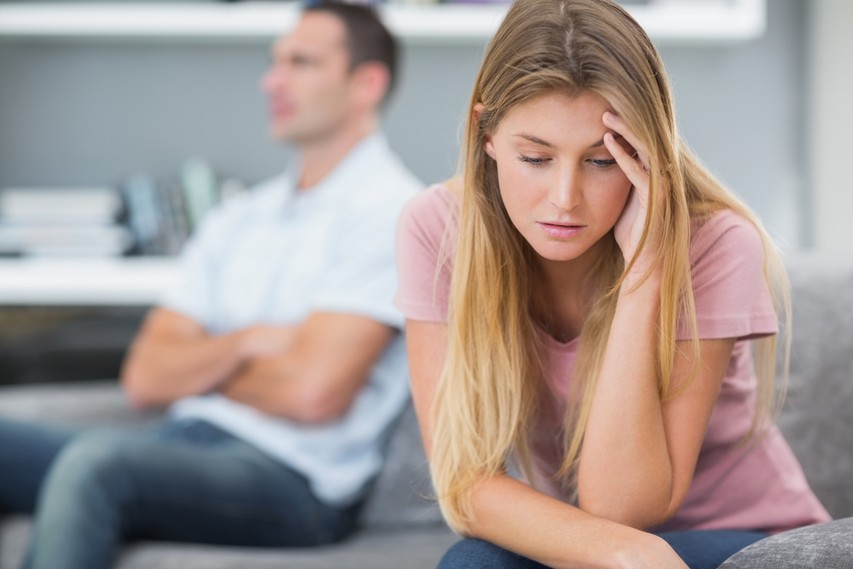 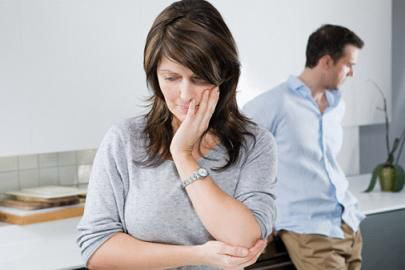 TEMELJNI STILOVI KOMUNIKACIJE
asertivni stil komunikacije - jasno izražava svoje želje, mišljenja i stavove, a ciljeve nastoji ostvariti uvažavajući i ne oštećujući druge
 biti asertivan znači ponašati                                                      se odlučno, ali ne i                                                                         agresivno
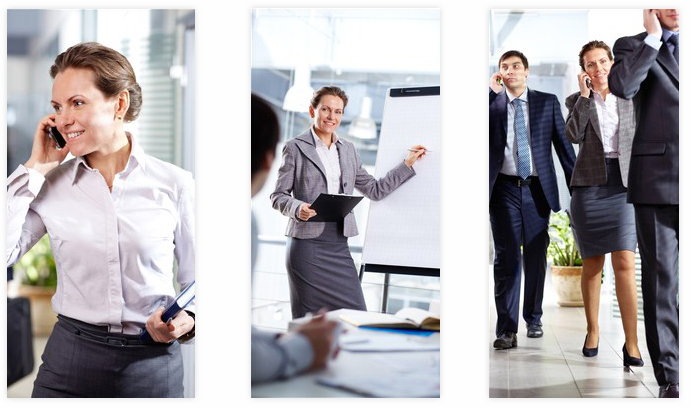 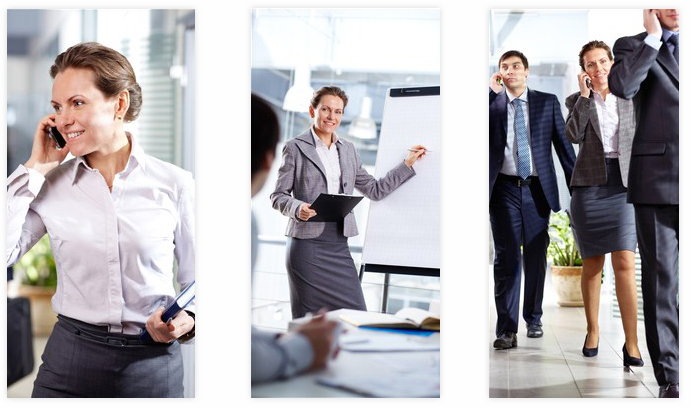 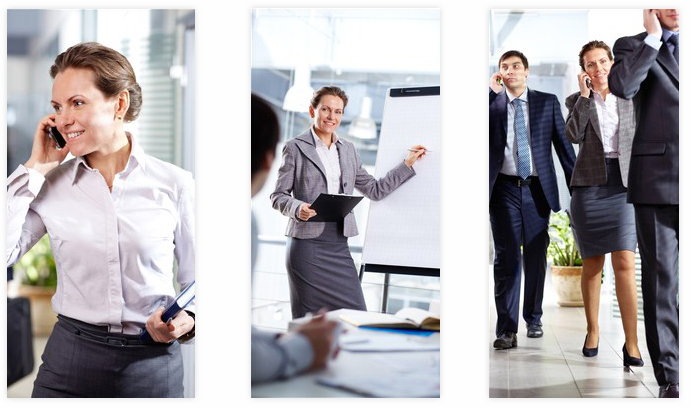 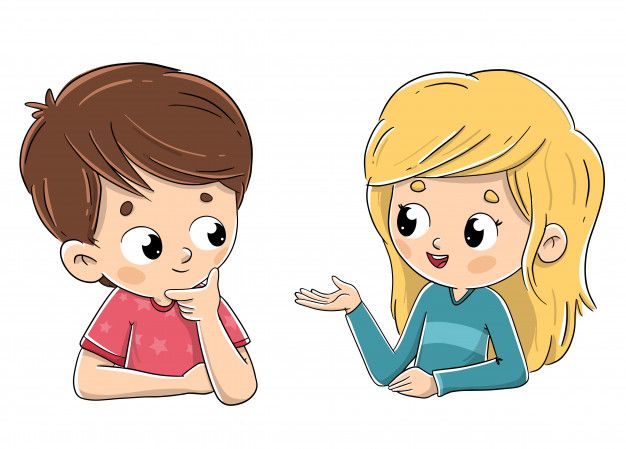 KOMUNIKACIJA U KNJIŽNICI
komunikacija - složen proces koji se sastoji od:
 pošiljatelja poruke
 primatelja poruke
 same poruke
 medija
 povratne informacije

 uloge knjižničara i učenika                                                  
    u komunikaciji:
    - kao primatelji i 
    - kao pošiljatelji                                                                               
       poruka
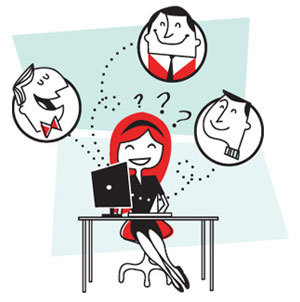 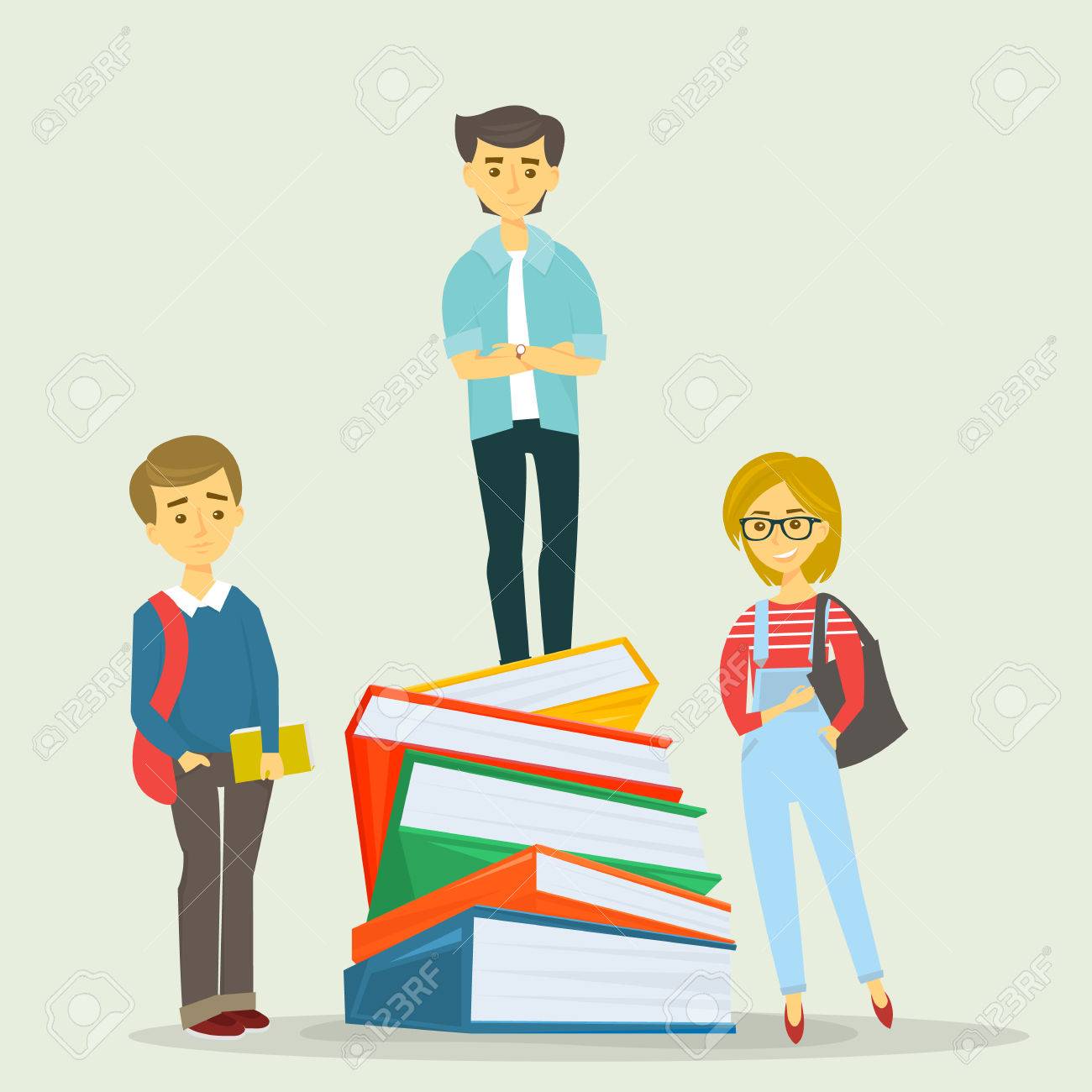 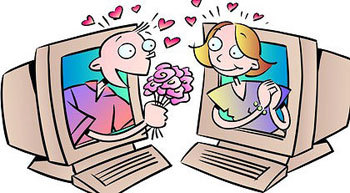 KOMUNIKACIJA U KNJIŽNICI
Komunikacijske vještine:
uspostavljanje dobre i ugodne radne atmosfere
vrsni rezultati u odgojno-obrazovnom procesu
kvalitetna suradnji 

Knjižničar:
 profesionalni pristup                                                                  u komunikaciji i radu
 sposobnost razumijevanja                                                            učeničkih potreba
 informacijske vještine
 znanje o kvalitetnoj
   uporabi informacija
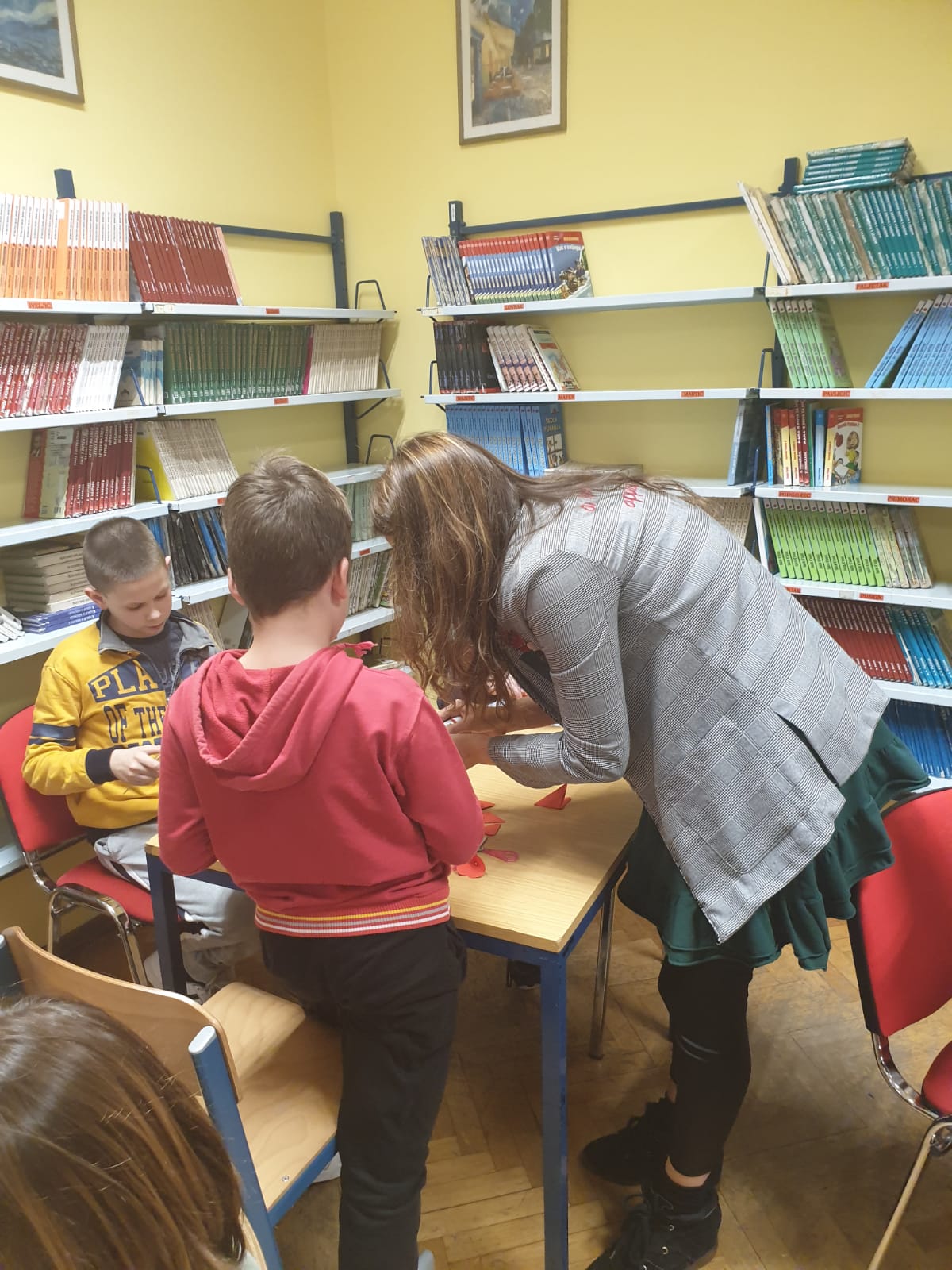 INTERPERSONALNA KOMUNIKACIJA U KNJIŽNICI
komunikacija u knjižnici može biti:
 autoritarna (nadređeni položaj knjižničara)
 demokratska (odnos ravnopravnih, razvijanje demokratskog izražavanja)
 knjižničar → odgovoran za obrazovni dio, ali i za odgojni moment u komunikaciji s učenikom
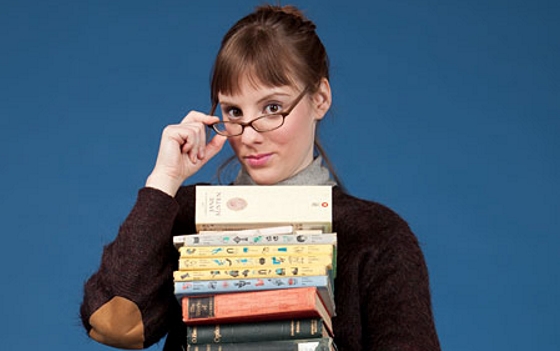 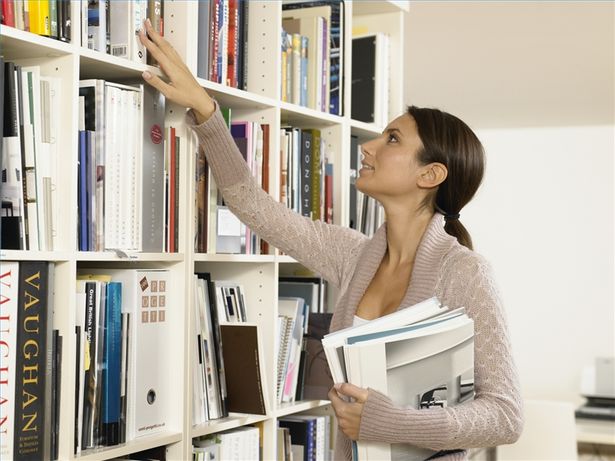 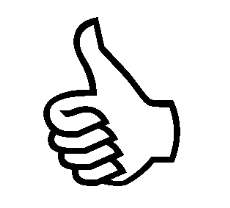 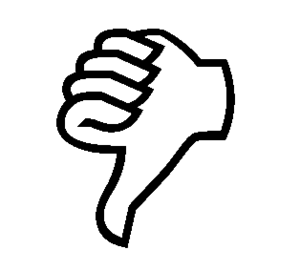 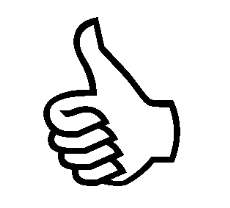 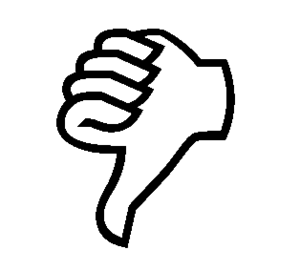 NEVERBALNA  KOMUNIKACIJA U KNJIŽNICI
učenici u knjižnici sve primjećuju... 
 smeta im podignuti kažiprst, povišeni ton, ako ih prekidamo dok govore...
 žele biti primijećeni, vole kad ih zovemo po imenu,  da ih gledamo u oči dok im se obraćamo...
 učenik zna kad nije dobrodošao, prepozna nam na licu da nas zamara...
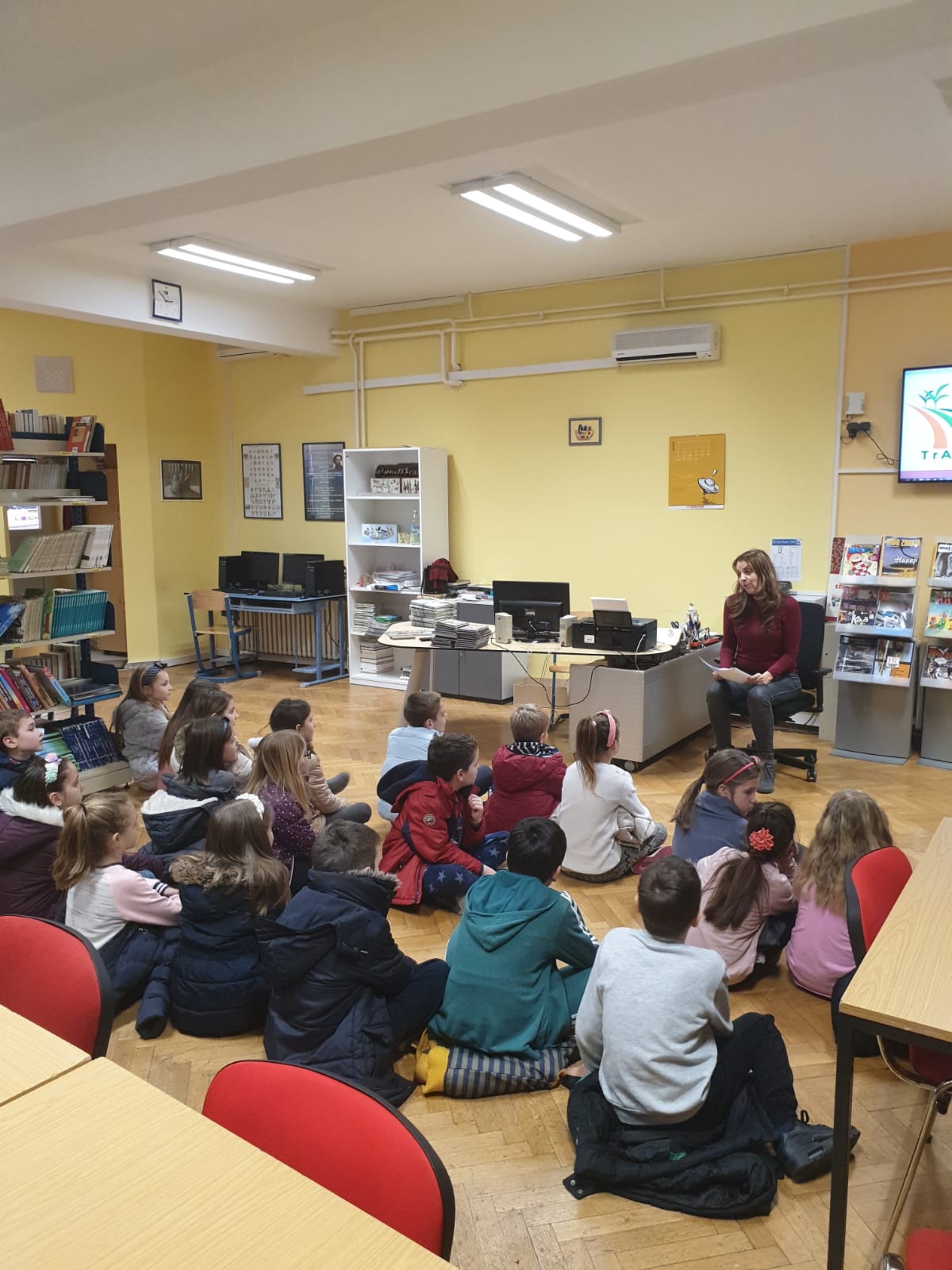 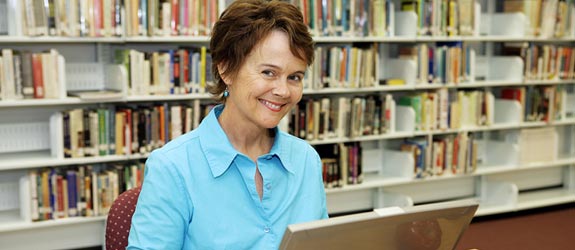 NEVERBALNA  KOMUNIKACIJA U KNJIŽNICI
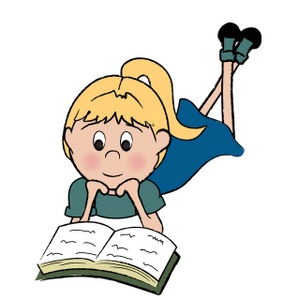 Socijalni procesi učenja u knjižnici:
 ispunjavaju potrebu za druženjem i                 osjećaj pripadnosti skupini (socijalizacija)
 zatraže pomoć knjižničara ako zatreba              (edukacija, informiranje)
 usporedbe s drugima (pozitivna kompetencija)
 provjera osobnih mišljenja, stavova i procjena (samopotvrđivanje)
 zajedničko rješavanje zadataka, 
i odlučivanje (timski rad)
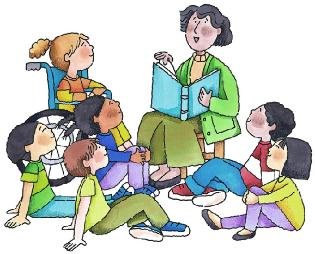 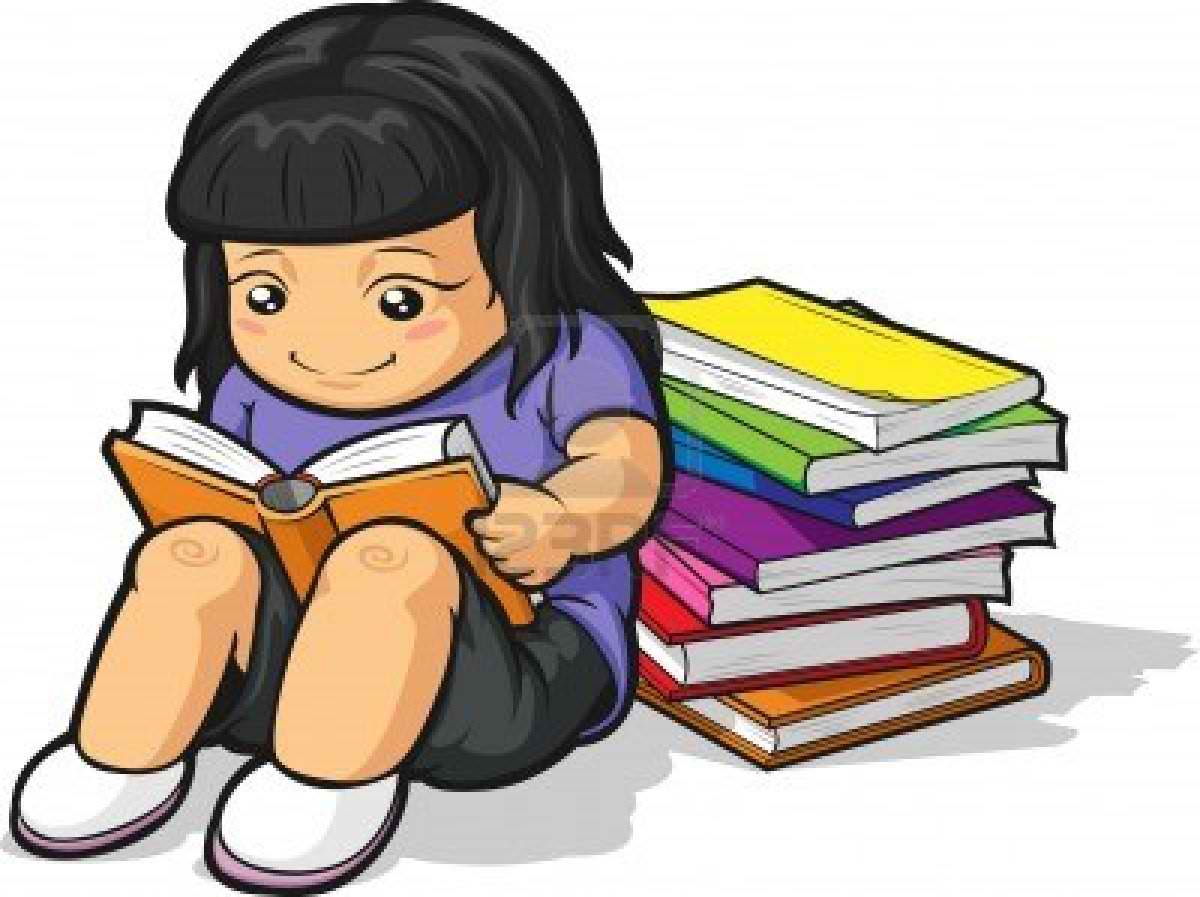 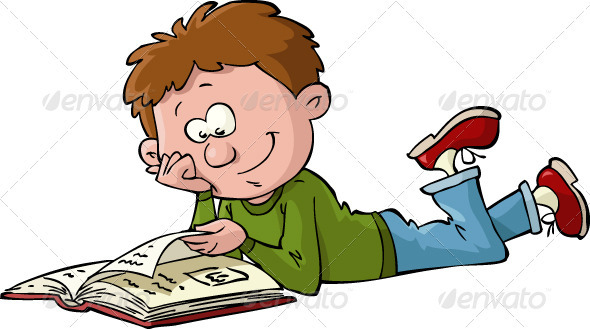 NEVERBALNA KOMUNIKACIJA U KNJIŽNICI
neverbalna komunikacija - komuniciranje bez riječi,      neizostavna pratnja verbalnom komuniciranju
 informacije se ne prenose riječima, nego pokretima        tijela, izrazima lica, načinom odijevanja...
 izgovorena poruka dobiva puni smisao uz pomoć neverbalnog  komuniciranja
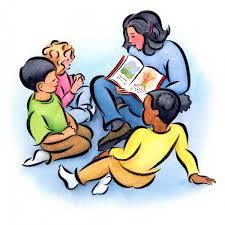 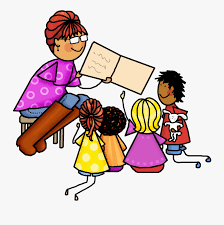 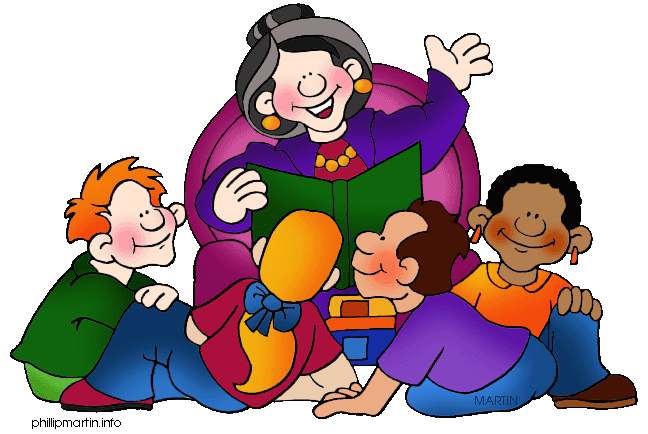 NEASERTIVNI KNJIŽNIČAR
voli zapovijedati, teži dominaciji i voli biti u pravu
 za neuspjeh optužuje druge, ne sluša učenikove prijedloge, prekida ga, podsmjehuje se kad pogriješi, izruguje se i omalovažava
 učenike smatra neodgovornima,                                          lijenima, nezainteresiranima, stalno                                     ih kontrolira i nadgleda
 drži se na udaljenosti i 
postavlja se kao autoritet
 češće sankcionira nego što 
nagrađuje i pohvaljuje
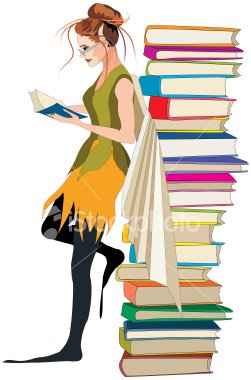 ASERTIVNI KNJIŽNIČAR
empatičan, pravedan, prilagođava se, preuzima odgovornost, voli surađivati, teži ka kompromisu,      motivira učenike, potiče ih i hrabri

 uvažava prijedloge učenika, nagrađuje ih i pohvaljuje


 njega učenici gledaju, slušaju i čuju
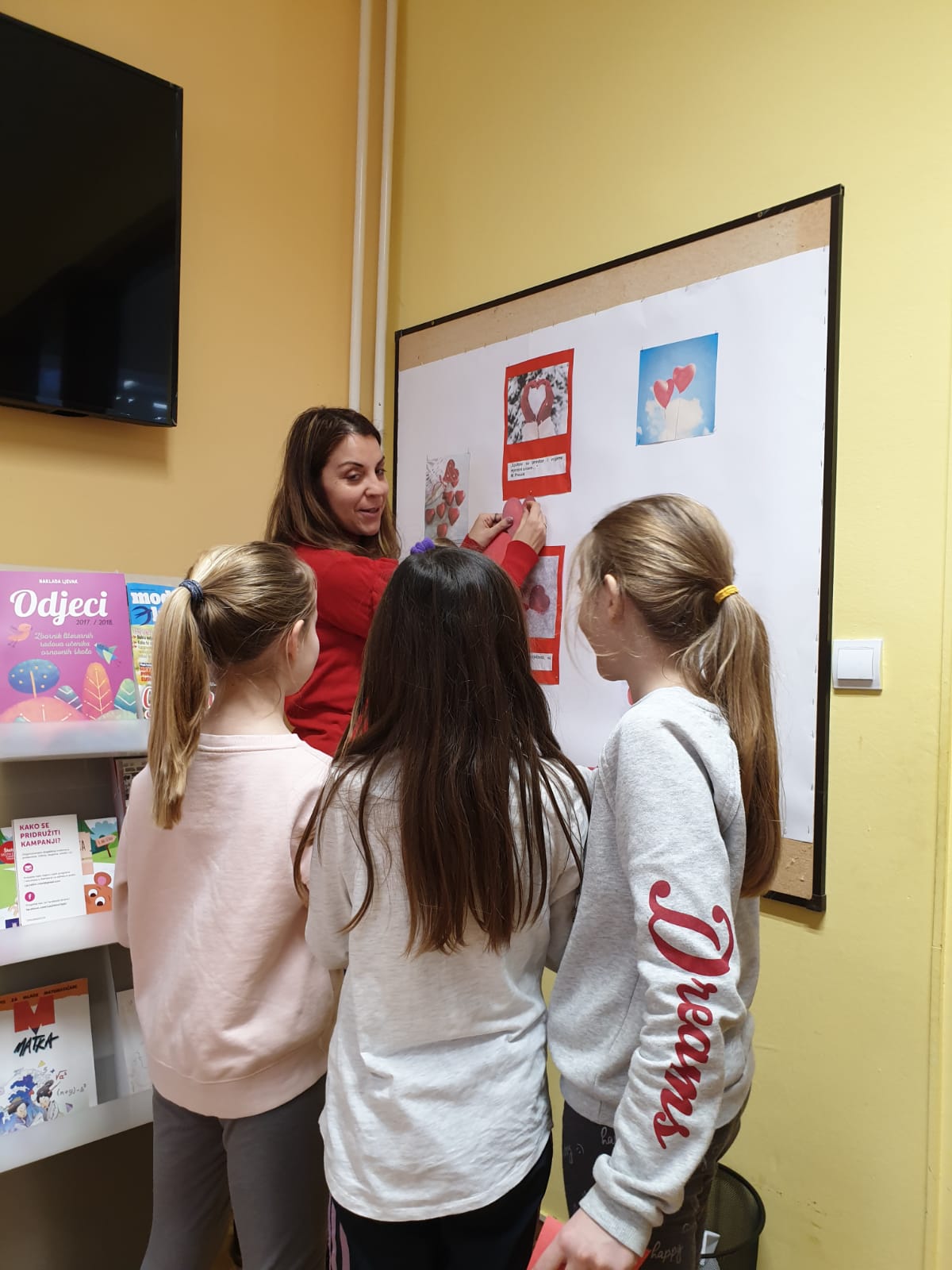 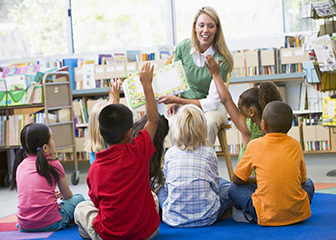 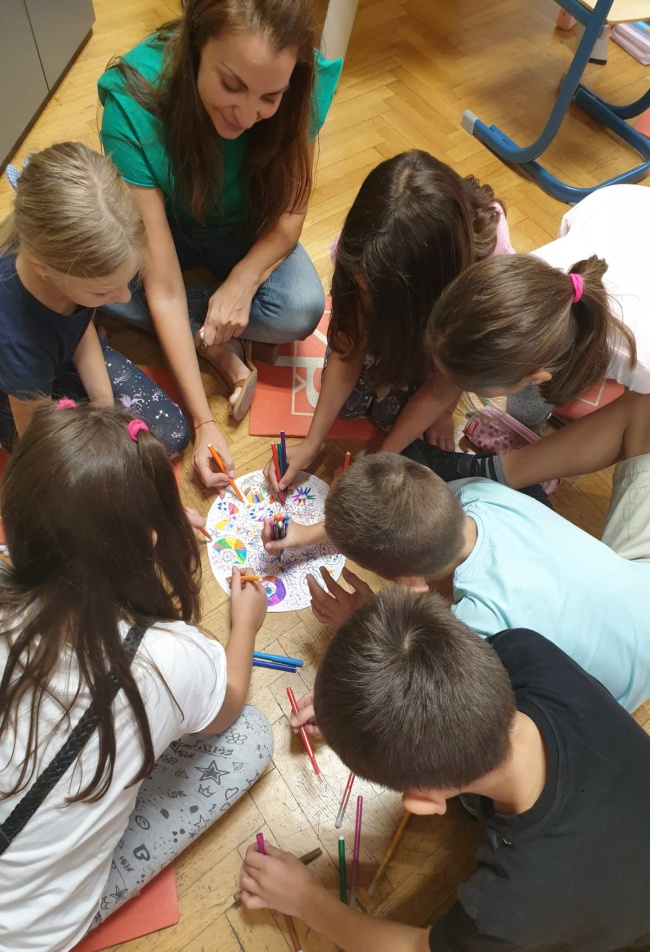 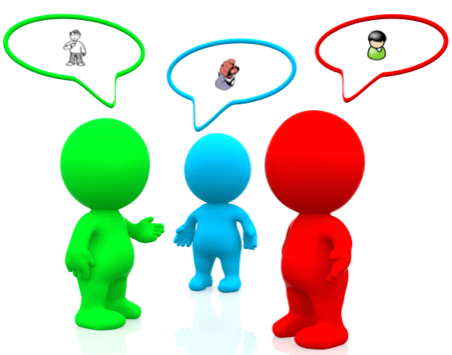 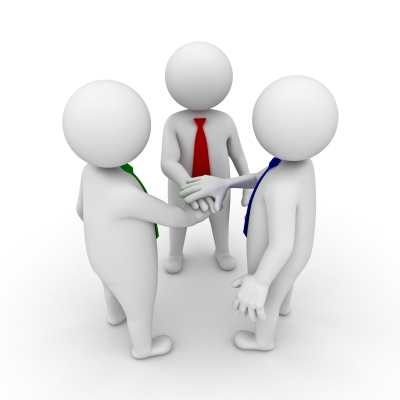 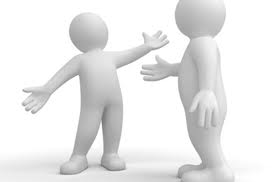 “Ni  jedan jezik nije tako jasan kao jezik tijela,
  kad ga jednom naučimo čitati.”									Alexander Lowen
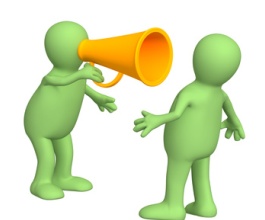 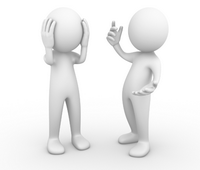 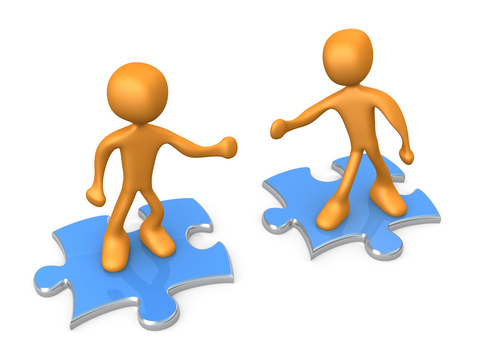 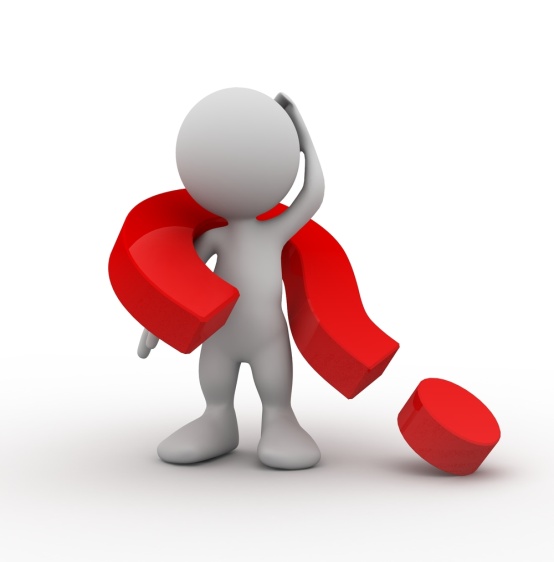 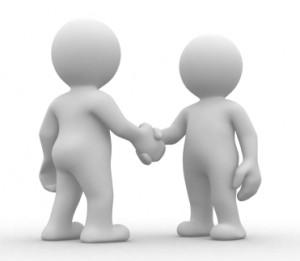 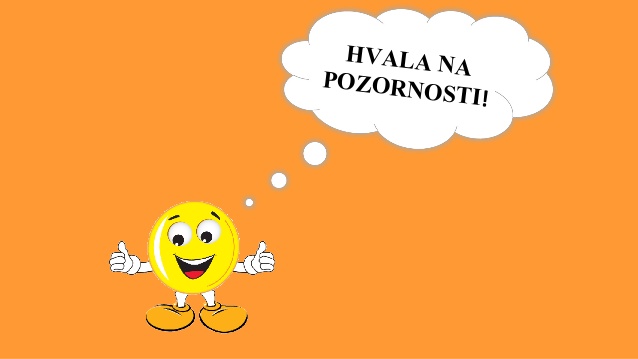 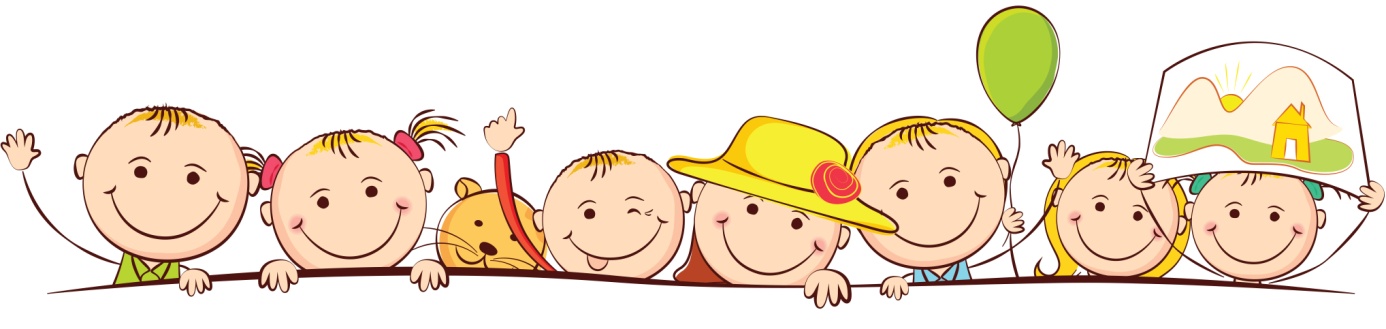